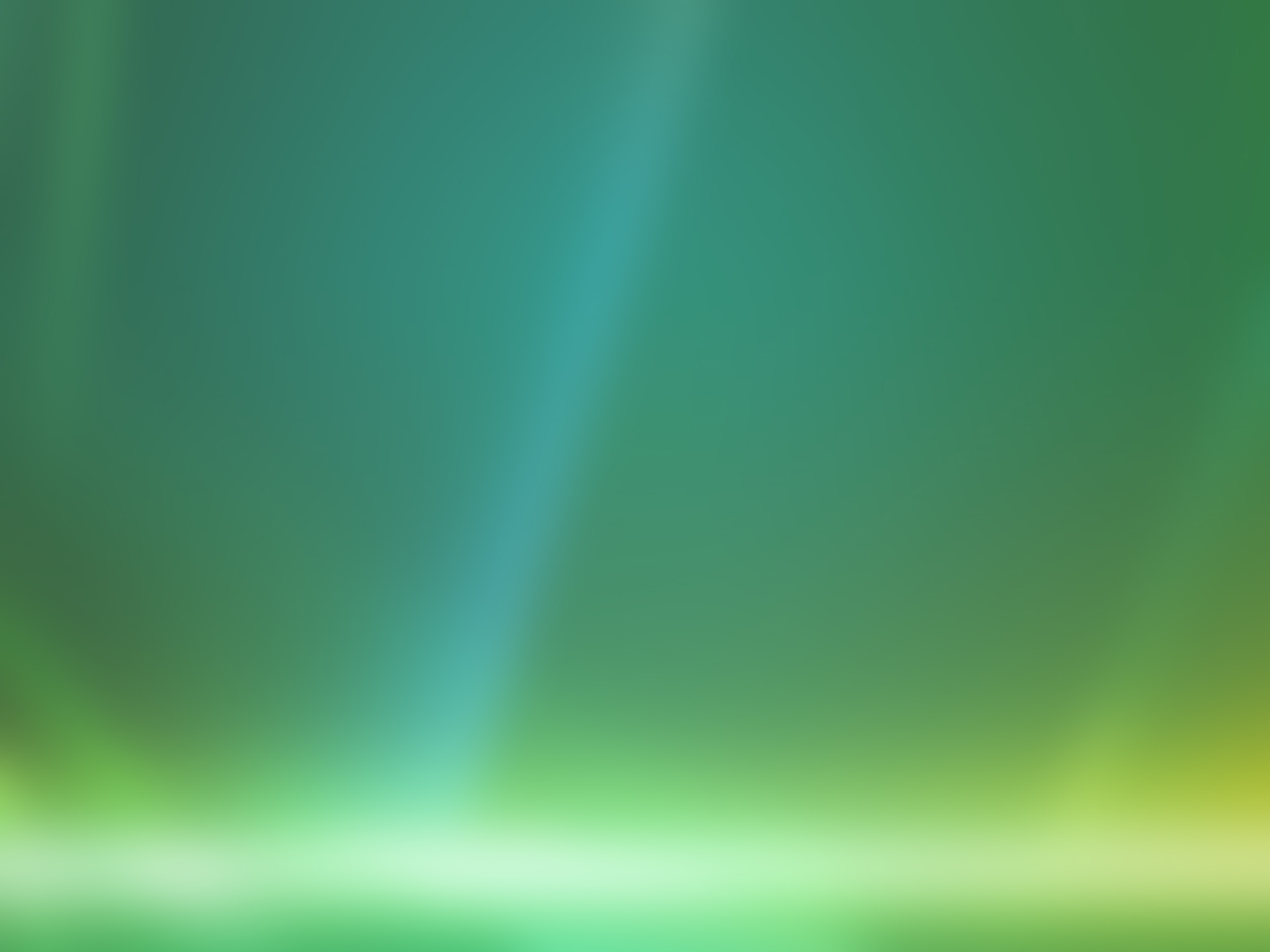 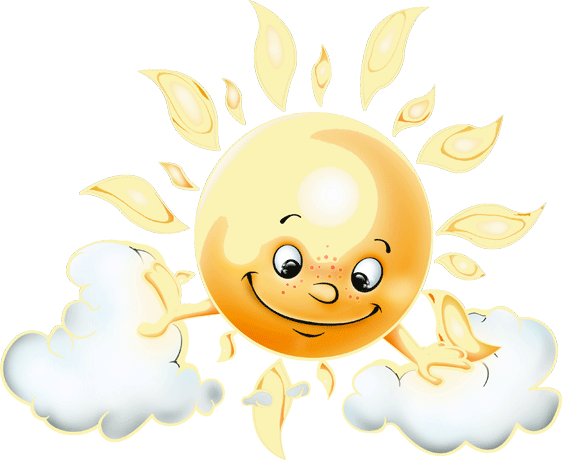 Доброе утро! 
02. 02. 2015
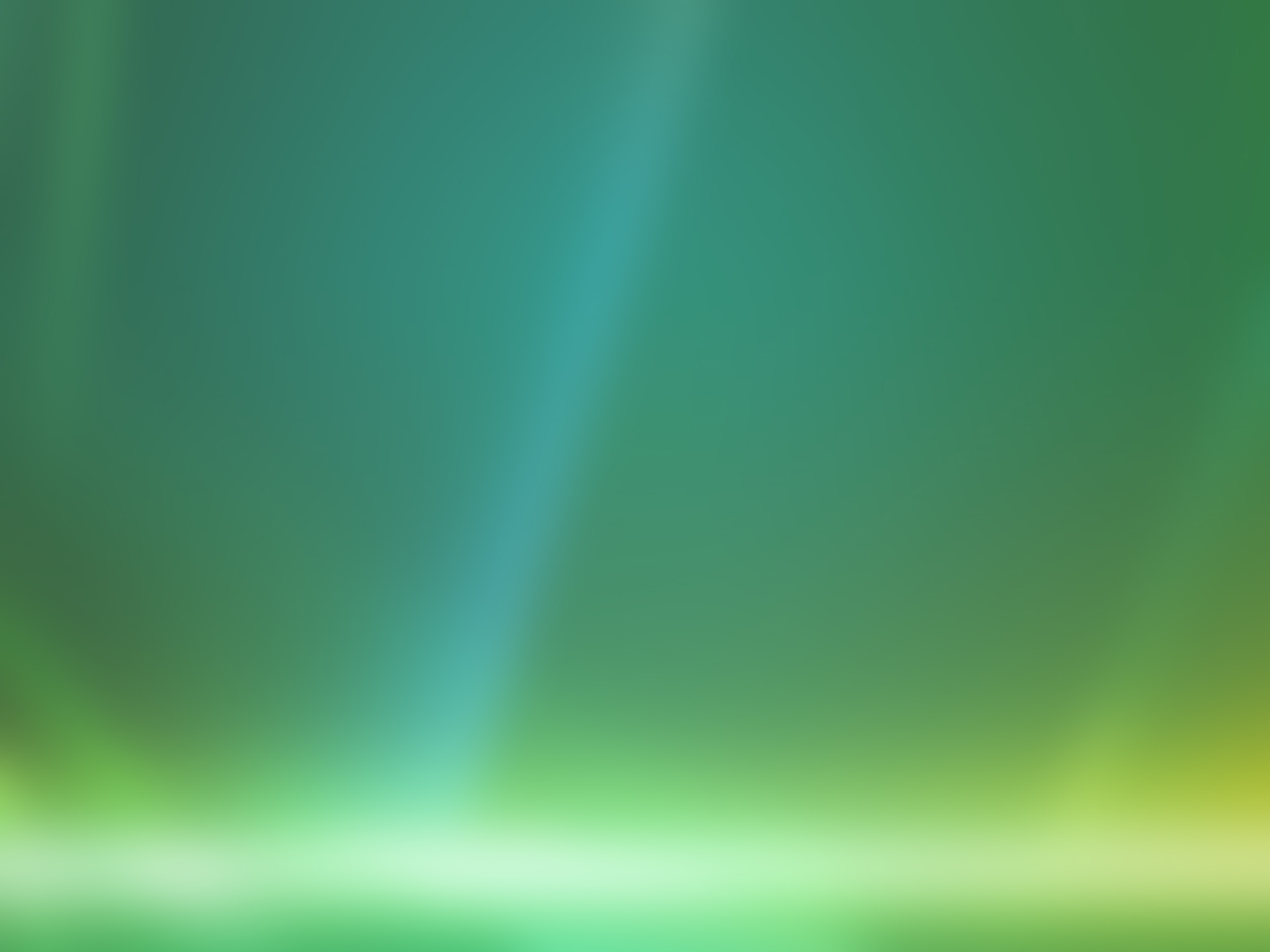 Уменьшаемое 
Вычитаемое
Сумма
Круг, прямоугольник, 
треугольник, квадрат
Разность
1-ое слагаемое 
2-ое слагаемое
Геометрические фигуры
?
Сумма длин всех сторон
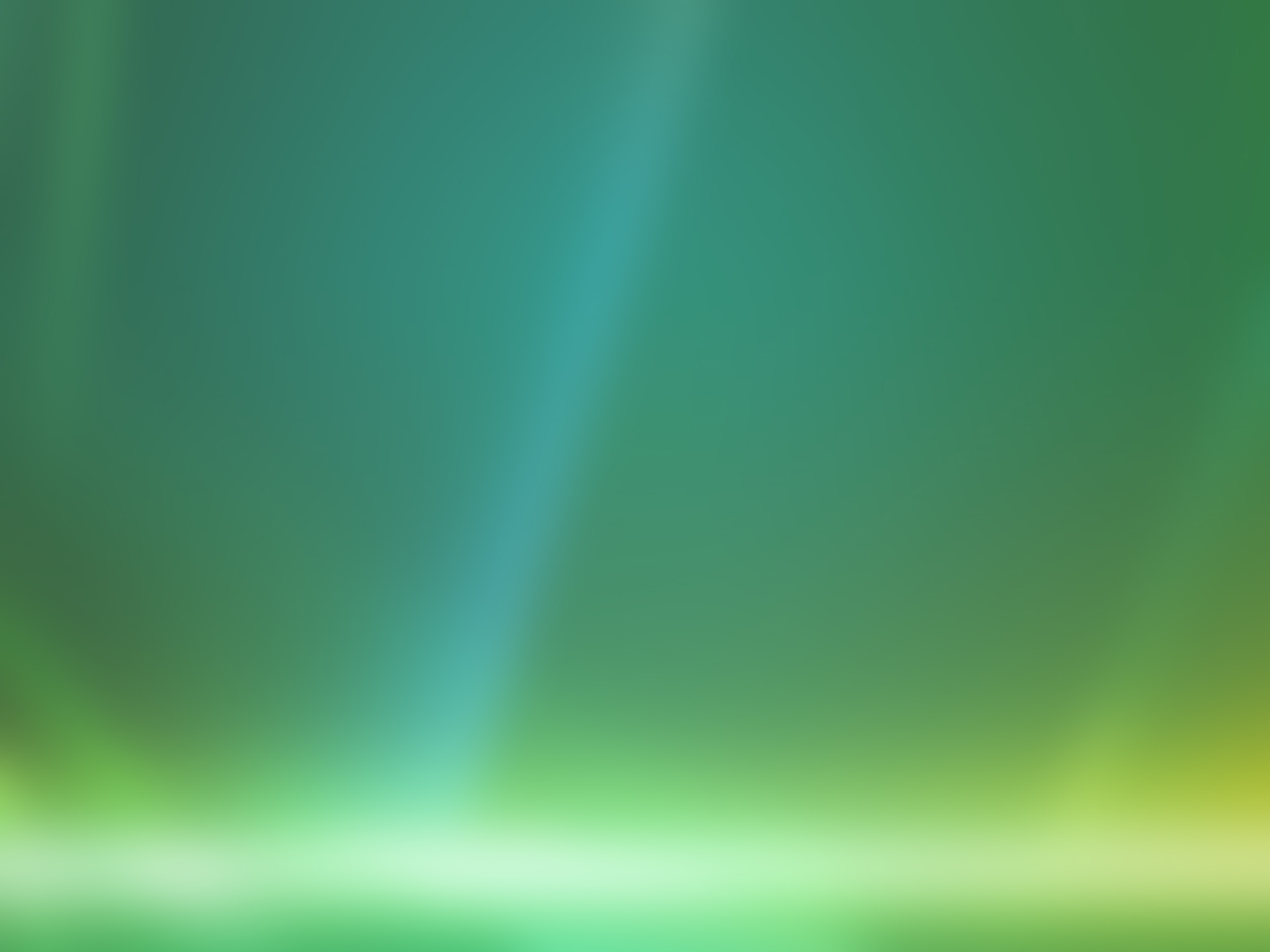 Длина первой полоски бумаги  10 см, а второй - 9 см. 
Какова длина двух полосок вместе?
19 см
У Санта-Клауса есть борода, ее длина 12 см. 
А у Деда Мороза длина бороды на 11 см больше. 
Какова длина бороды Деда Мороза?
23 см
Когда слон съел 3 кг бананов, ему осталось съесть 13. 
Сколько всего кг бананов съест слон?
16 кг
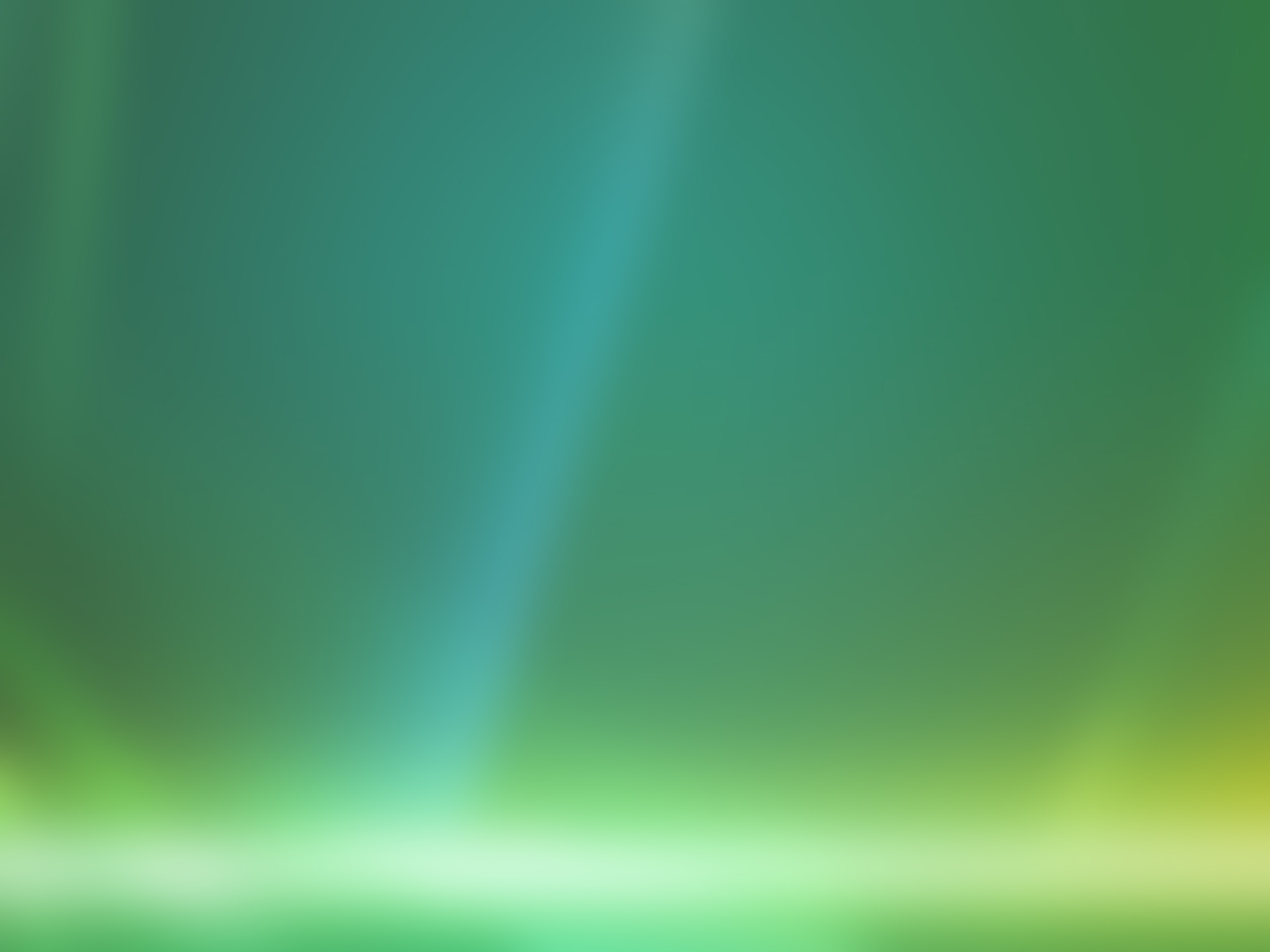 19 см
23 см
16 кг
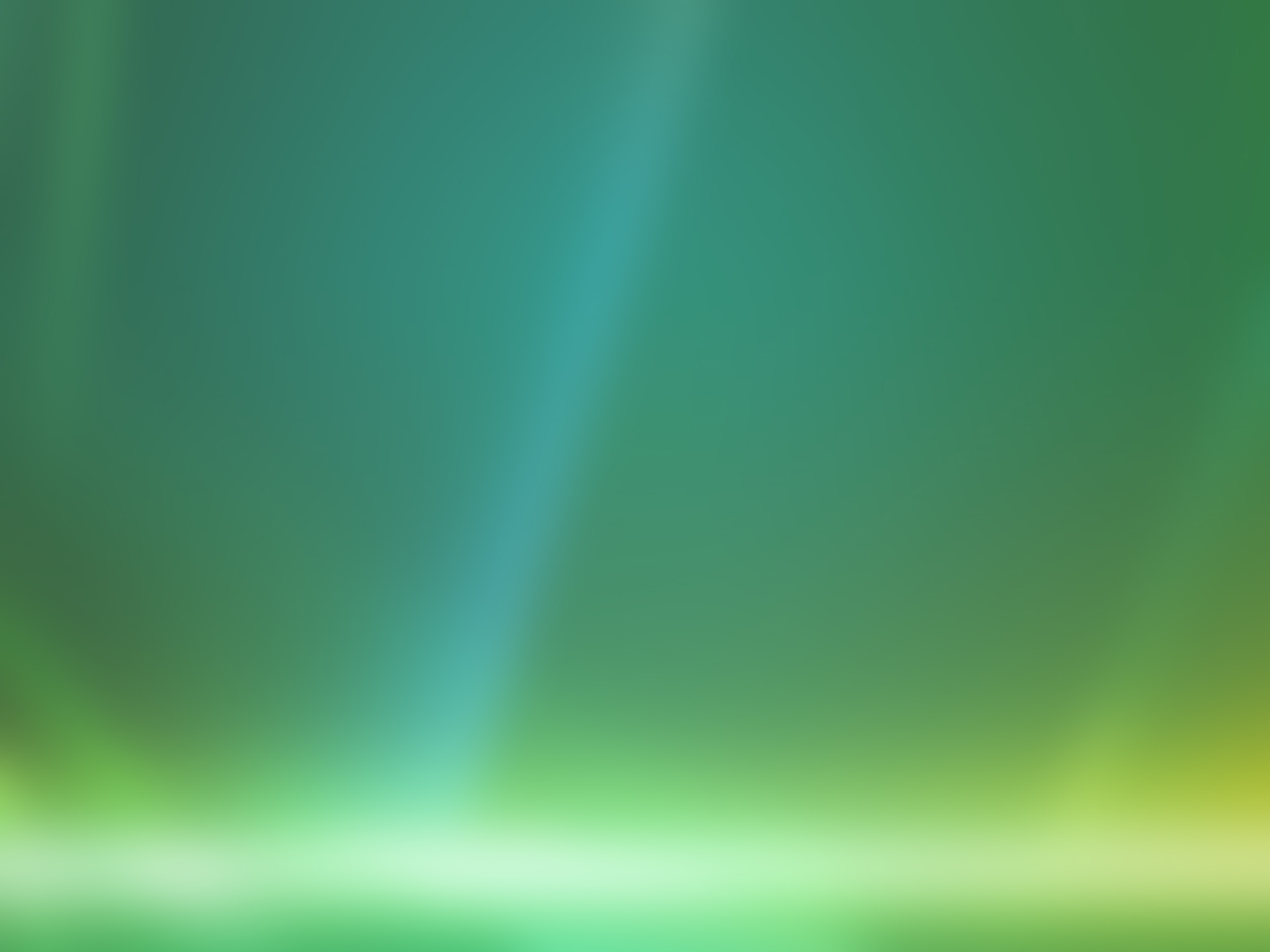 19
2
3
16
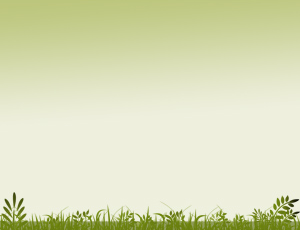 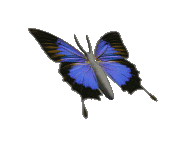 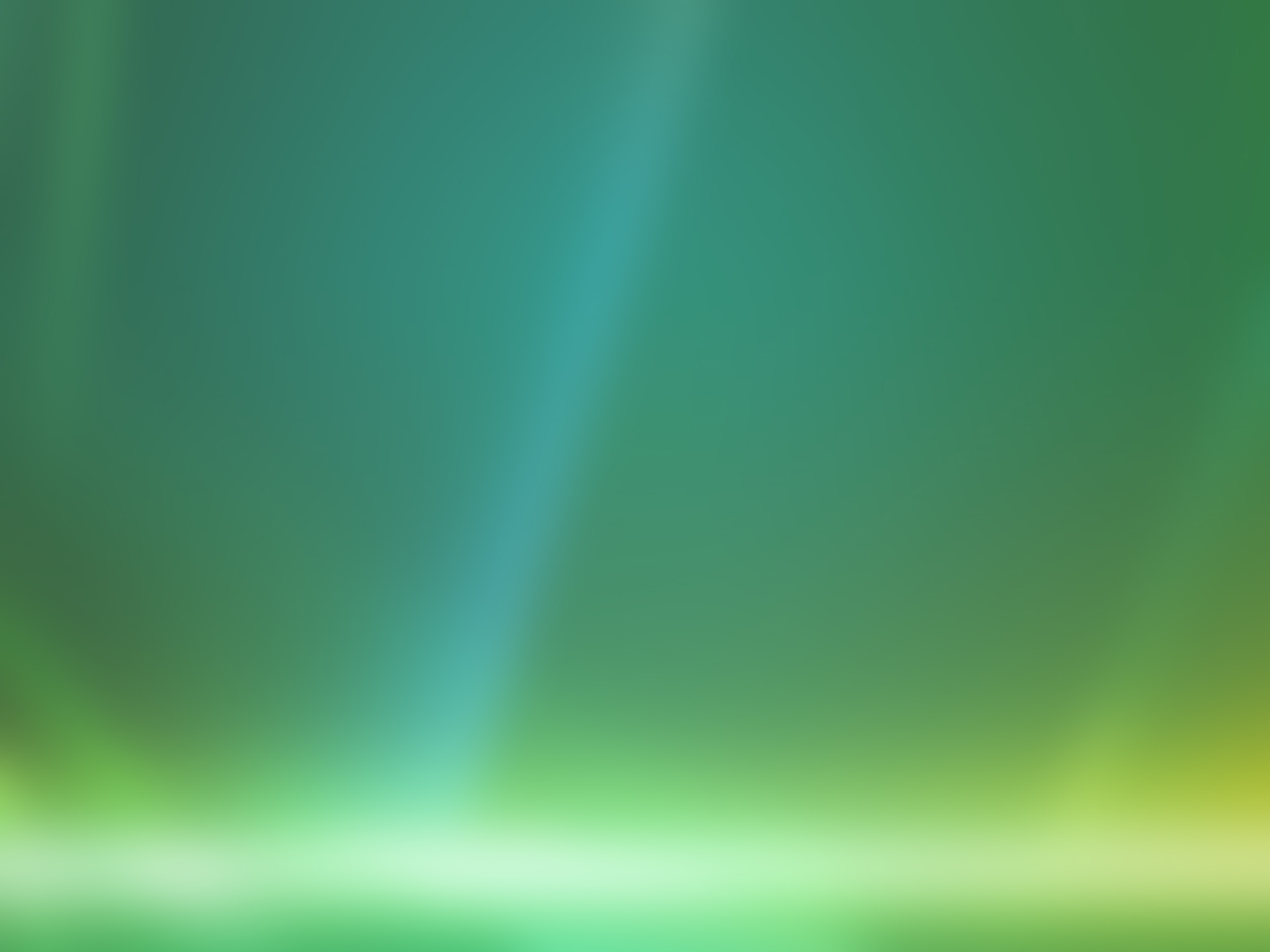 Карта
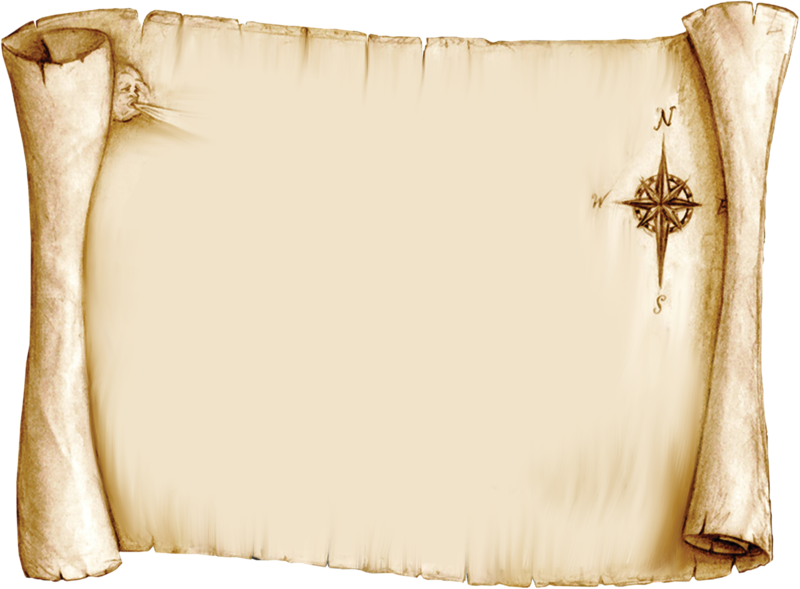 7 см
5 см
21:3
45:9
32 см
3х2
6 см
42:7
6 см
4х2
8 см
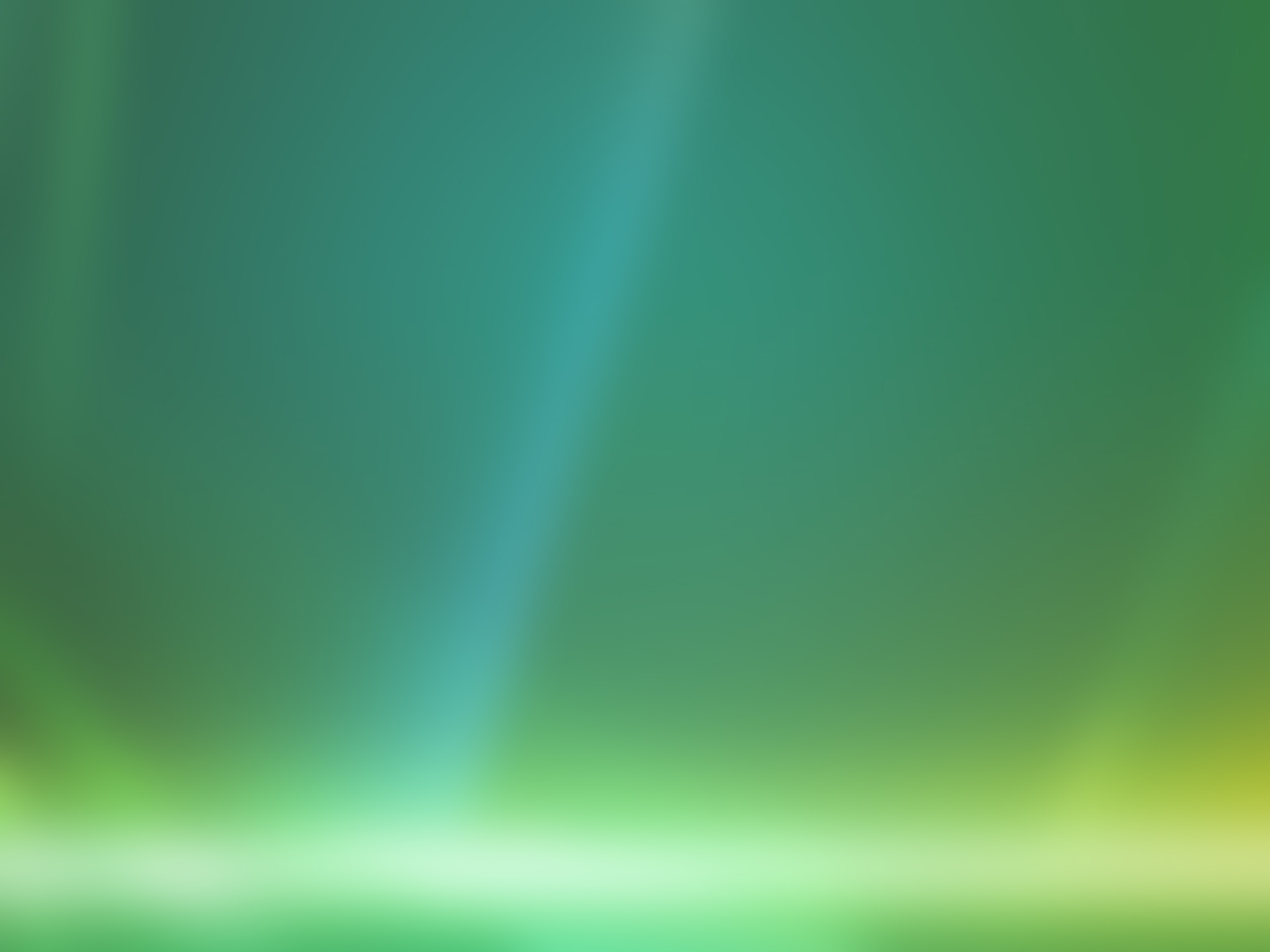 Домашнее задание
Стр. 73, №225.